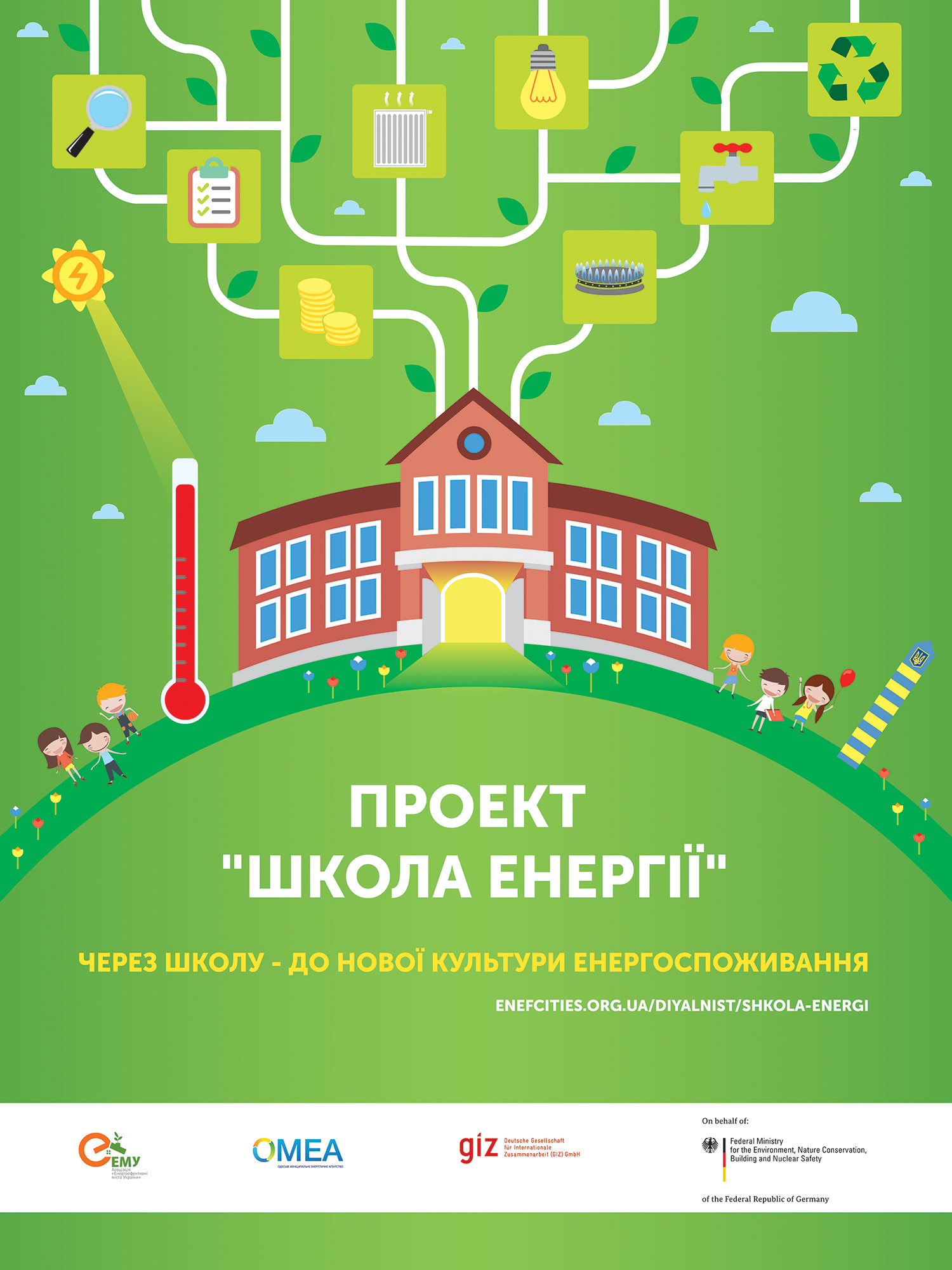 ШКОЛА ЕНЕРГІЇ
ЧЕРЕЗ ШКОЛУ – ДО НОВОЇ КУЛЬТУРИ ЕНЕРГОСПОЖИВАННЯ В УКРАЇНІ
МЕТА ПРОЕКТУ
ПОЛІПШЕННЯ ЕНЕРГОЕФЕКТИВНОСТІ  ТА ЕНЕРГОЗБЕРЕЖЕННЯ ЗАВДЯКИ ПІДГОТОВЦІ ТА ПРОВЕДЕННЮ УЧНІВСЬКИХ ЕНЕРГЕТИЧНИХ АУДИТІВ
ГЕОГРАФІЯ ПРОЕКТУ
УЧАСНИКАМИ ПРОЕКТУ Є 25 ШКІЛ З РІЗНИХ МІСТ УКРАЇНИ
ЗАВДАННЯ ПРОЕКТУ
ПОКРАЩЕННЯ ЕНЕРГОЕФЕКТИВНОСТІ ТА ЕНЕРГОЗБЕРЕЖЕННЯ
ПОКРАЩЕННЯ СПРОМОЖНОСТІ ВЧИТЕЛІВ У ФОРМУВАННІ ЕНЕРГОЗБЕРЕЖЕННЯ ТА ОХОРОНИ ДОВКІЛЛЯ
ЗАОХОЧЕННЯ УЧНІВ ДО ЕНЕРГЕТИЧНИХ ПИТАНЬ ТА ПОШИРЕННЯ ЇХ СЕРЕД МОЛОДІ
СПІВПРАЦЯ ЗІ ШКОЛАМИ
ВПРОВАДЖЕННЯ КОМПЛЕКСНИХ ІНФОРМАЦІЙНИХ ЗАХОДІВ
ОЧІКУВАНІ РЕЗУЛЬТАТИ
Створення мережі “Школа енергії”
Навчання вчителів вести виховну роботу по енергозбереженню
Проведення учнівських аудитів для покращення енергоефетивної ситуації
Проведення роботу “вчитель-вчитель” та “учень-учень”
Енергетичні уроки, інтерактивні заходи до Години  Землі та Дня Землі
Створення банку інструментарію для роботи